الوحدة الثالثة
آداب وواجبات
أسرتي العزيزة
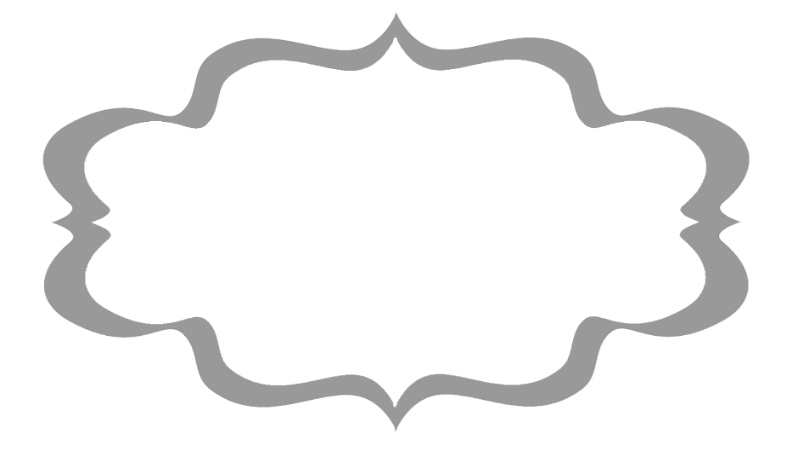 سأبدأ اليوم دراسة الوحدة الثالثة، أتعلم فيها الكثير من المعارف والمهارات، من خلال نصوص تدور حول محور (آداب وواجبات) وهذا نشاط أود منك أسرتي العزيزة مشاركتي في تنفيذه. ولكم مني خالص الحب والتقدير. ابنكم /ابنتكم
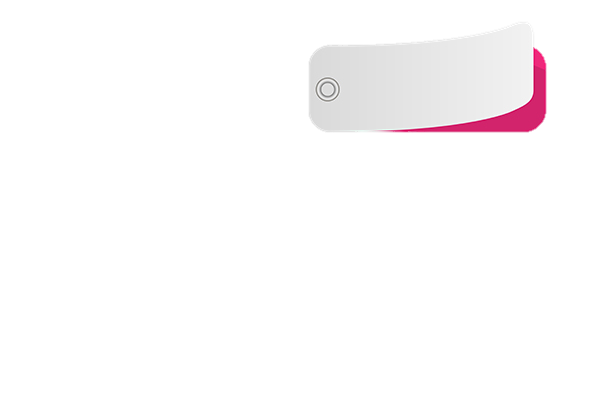 النشــاط
شارك ابنك / ابنتك في كتابة قائمة بآداب الأكل، واطلب منه تثبيتها في غرفة الطعام، وكتابة قائمة بآداب النوم واطلب منه تثبيتها في غرفة نومه وغرف إخوته.
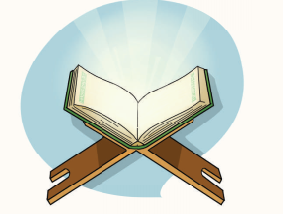 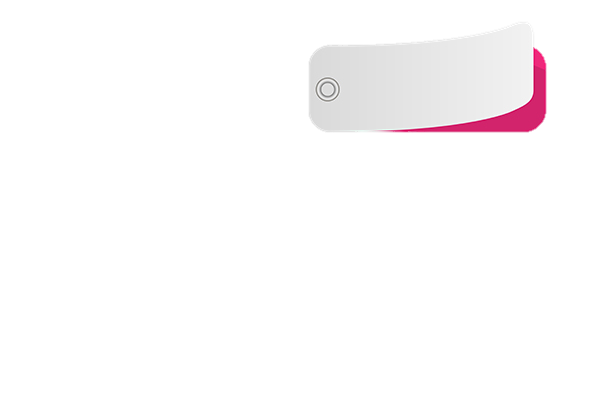 الكفايات المستهدفة
سيكون المتعلم في نهاية الوحدة قادراً- بمشيئة الله – على:
اكتساب اتجاهات وقيم تتعلق بالمجال العلمي والاجتماعي والقيمي.
 فهم النص المسموع ومراعاة آداب الاستماع.
 تجاوز الصعوبات القرائية، واكتساب مهارات القراءة السليمة. 
اكتساب رصيد معرفي ولغوي متصل بالمجال العلمي والاجتماعي والقيمي.
تعرُّف أسلوب الدعاء واستعماله. 
كتابة نصوص تحوي كلمات مبدوءة بـ «ال» دخلت عليها اللام المكسورة والباء والفاء والكاف.
كتابة نصوص تحوي كلمات آخرها همزة (الهمزة المتطرفة).
تعرُّف المفعول به وتمييزه واستعماله. 
تعرُّف أنواع الجموع وتمييزها. 
تعرُّف المفعول المطلق وتمييزه واستعماله. 
 كتانية الحروف (ن. ص. س. ق. ي) بخط النسخ كتابة سليمة. 
فهم النصوص وتذوق ما فيها من صور جمالية وأساليب بلاغية. 
إغناء الرصيد اللغوي، واستعماله في التواصل الشفهي والكتابي. 
كتابة قصة (إكمال قصة، كتابة قصة من الذاكرة). 
اكتساب آداب من سيرة النبي ﷺ وهديه. 
اكتساب قيم تتعلق بالعدالة والمسؤولية.
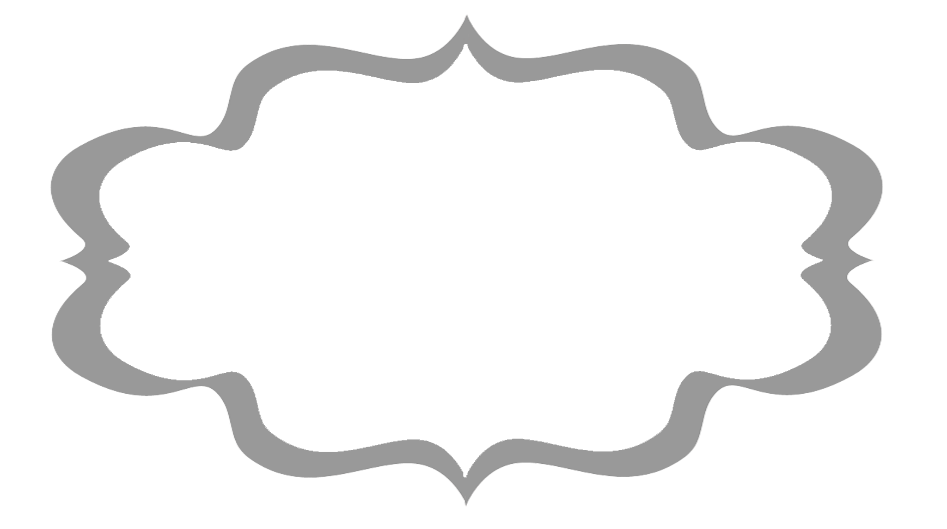 مَدْخَلُ الوحْدَة
أصل بين الأدب والصورة التي تناسبه:
1
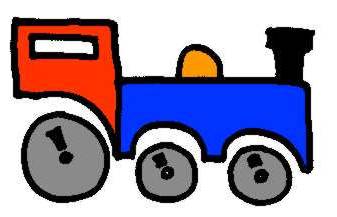 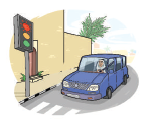 إماطة ما يؤذي الناس ويؤلمهم.
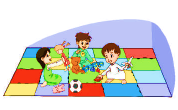 عدم إزعاج الآخرين في أثناء اللعب
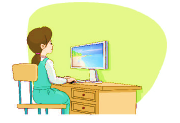 الالتزام بقواعد السلامة المرورية
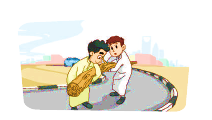 الاستفادة من التقنية في التعليم
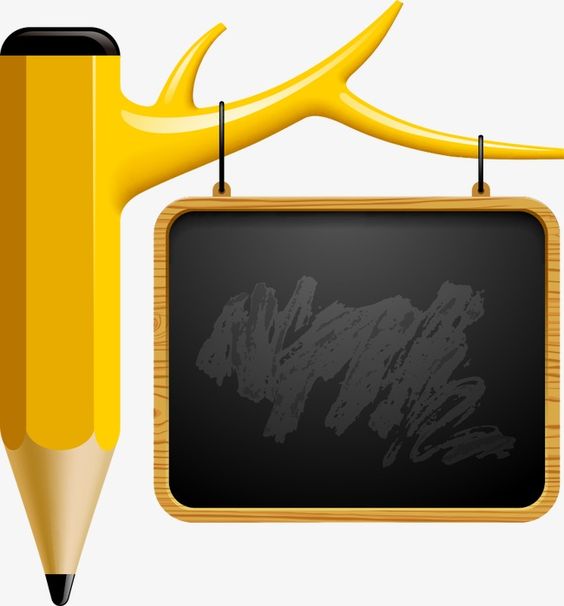 2- قال تعالي ﴿وَالْخَيْلَ وَالْبِغَالَ وَالْحَمِيرَ لِتَرْكَبُوهَا وَزِينَةً وَيَخْلُقُ مَا لا تَعْلَمُونَ﴾ [النحل:8]
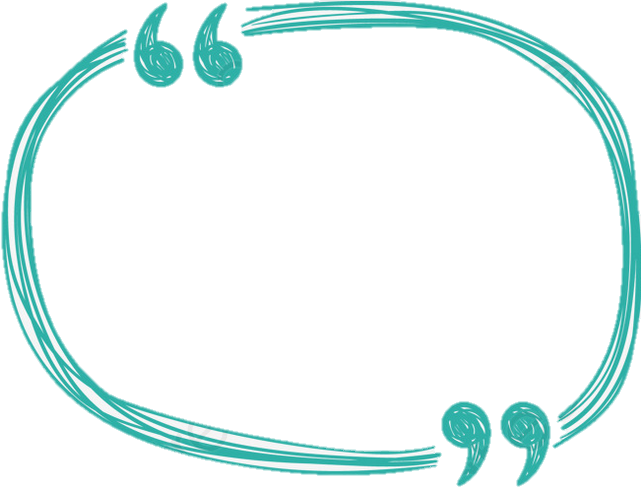 أ – أذكر وسائل النقل القديمة الواردة في الآية الكريمة.
الخيل، البغال، الحمير
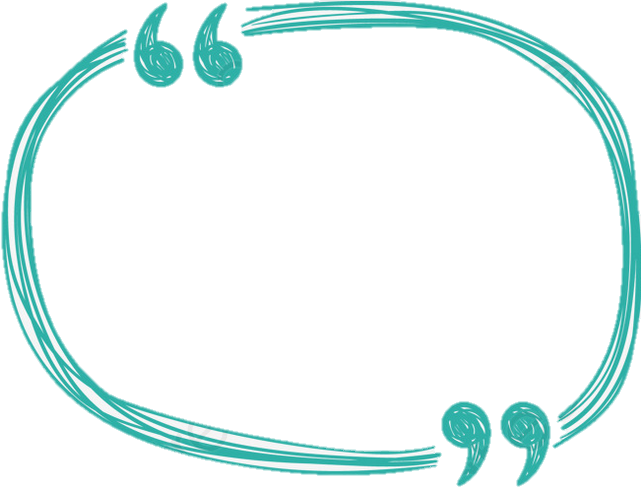 ب- ما المقصود بقوله تعالي ﴿وَيَخْلُقُ مَا لا تَعْلَمُونَ﴾[النحل:8]
مخلوقات الله كثيرة ومتنوعة ومنها ما لم يكتشفه العلم حتى الآن.
أقارن بين وسيلتي النقل (القطار والحصان) مع توزيع الصفات الآتية عليهما:
3
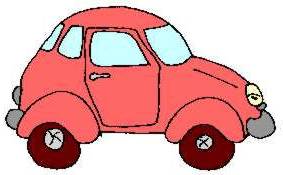 تَحْتَاجُ الوَقُود
مُريحَة
تَحْتَاج الطّعَام
تَعْطُب
وَاسِعَة
مُتْعِبَة
جَمَاد
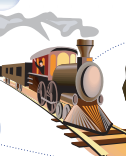 يُصْلِحُهَا الْخَبير
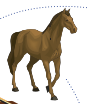 يُدَاوِيهَا الطّبِيب
عُمْرَهَا طَوِيل
تَمْرَض
عُمْرُها قَصِير
حيّة
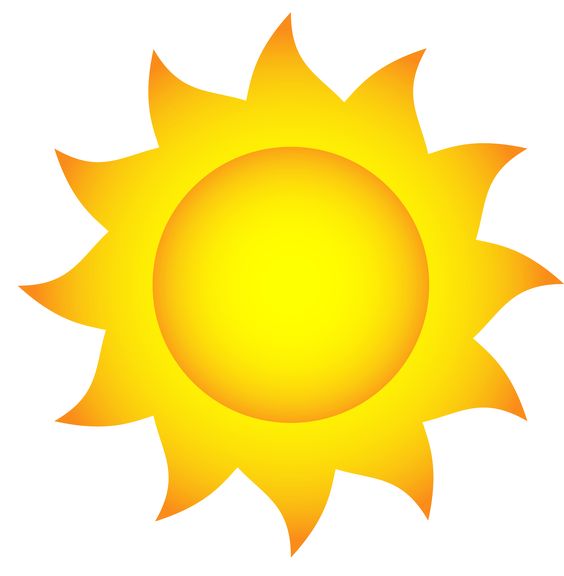 وسيلة القطار
مريحة
واسعة
تحتاج الوقود
جماد
تعطب
عمرها طويل
يصلحها الخبير
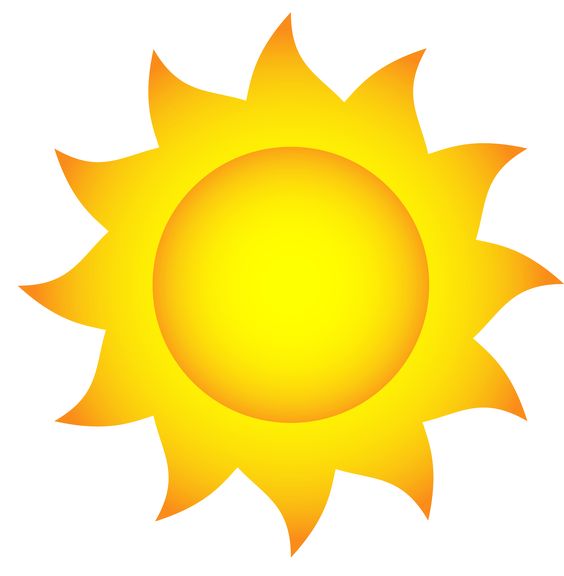 وسيلة الحصان
يداويها الطبيب
تمرض
متعبة
عمرها قصير
حية
تحتاج الطعام
ب- أُضِيفُ صِفَاتٍ أُخْرَى غَيّرَ مَا سَبَق.
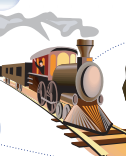 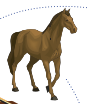 أَسْرَع
سَريعَ
يَتَكَاثَر
لا يَتَكَاثَر
4- أقارن بين السيارة والطائرة
أ-أكمل أَوْجُهَ الاخْتِلافِ بَيّنَ السيّارَة والطّائِرَة:
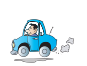 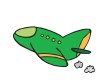 من حيث
السُّرْعَة
سَرِيعَة
أَسْرَعُ
أَكْثَرُ أَمَاناً مِنَ السّيارَة بِإذْنِ الله
أَكْثَرُ عُرْضَةً للْحَوَادِث
الأَمَان
كبيرة جدًا
صغيرة
الحَجْم
يَفُوقُ الـــ100 رَاكِبٍ
5 رُكَّابٍ
عَدَدَ الرُّكّابِ
ب- مِنْ أَوْجُهِ الشَبه بَيّنَ السّيارَة والطّائِرة أَنّهُمَا:
...................................

....................................
تَعْمَلانِ بِالبَنْزينِ
وَسيلَتا مُواصَلاتٍ.
...................................

....................................
لَهُمَا 
مُوتورٌ
5- نعمة التنقل من مكان لآخر بوسائل المواصلات، قديمة كانت أو حديثة، نعمة تستحق الشكر، لذلك من الأدب أن نحافظ على دعاء الركوب، الذي علمناه رسولنا الكريم.
من أدعية النبي -صلى الله عليه وسلم- في الركوب والسفر.
أ- أقرأ الأدعية النبوية، ثم أحفظها.
ب- أقول الدعاء الأول إذا ركبت السيارة داخل مدينتي أو قريتي، وأقول الدعاءين معاً إذا ركبت السيارة أو الطائرة للسفر.
كان إذا قُدِّمت إليه دابته ليركبها يقول: (بسم الله) حين يضع رجله في الركاب وإذا استوى على ظهرها قال: (الحمد لله، سبحان الذي سخر لنا هذا وما كنا له مقرنين، وإنا إلى ربنا لمنقلبون)، ثم يقول: (الحمد لله الحمد لله الحمد لله)، ثم يقول: (الله أكبر الله اكبر الله أكبر) ثم يقول (سبحانك إني ظلمت نفسي فاغفر لي إنه لا يغفر الذنوب إلا أنت) رواه أبو داود رقم 2602
وكان يقول في السفر: (اللهم إنا نسالك في سفرنا هذا البر والتقوى ومن العمل ما ترضى، اللهم هون علينا سفرنا هذا واطو عنا بعده، اللهم أنت الصاحب في السفر والخليفة في الأهل، اللهم إني أعوذ بك من وعثاء السفر وكآبة المنظر وسوء المنقلب في المال والأهل) وإذا رجع قالهن وزاد فيهن: (آيبون تائبون عابدون لربنا حامدون) رواه البخاري رقم 1797
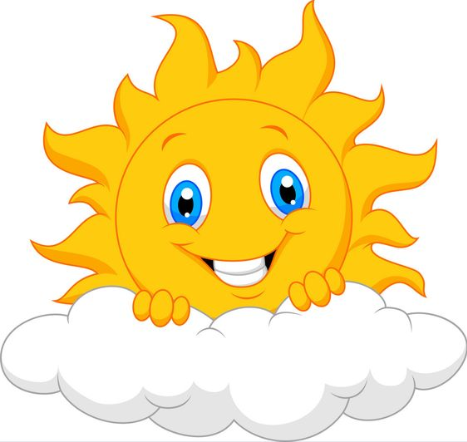 نشاط أسري
ساعد ابنك /ابنتك في حفظ هذه الأدعية، وذكّره بتطبيقها، وشجعه على تعليمها لأفراد أسرته.
جـ - أفهم معاني الكلمات:
استقر وثبت
استوى
ذلل وسهّل لنا هذا المركوب
سخّر لنا هذا
قادرين
مقرنين
راجعون
منقلبون
قرِّبه
اطو عنا بعده
سهل ويسر
هوِّن
الحافظ والمعين
الصاحب في السفر
شدته ومشقته
وعثاء السفر
كآبة المنظر
سوء المنظر
آيبون
راجعون
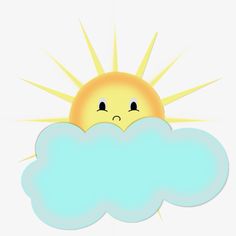 تفكير ناقد
6- أتخيل حياتنا كيف تكون لو لم تُخترع وسائل المواصلات
............................................................................................................................
سيصبح التنقل من مكان إلى آخر صعب ومتعب ويستهلك الكثير من الوقت
7- مشروع قطار الحرمين هو الأضخم في منظومة النقل العام، وأحد خطط المملكة العربية السعودية لتوسعة النقل عبر الخطوط الحديدية.
أبحث في هذا الموضوع وأضمنه في ملف تعلمي.
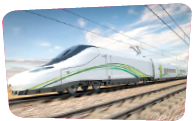 8- يحتاج الإنسان إلى اللعب والترويح عن النفس، كما يحتاج جسمه إلى ممارسة الرياضة، وكلاهما حركة سواء أكانت منتظمة تحكمها قوانين أم كانت غير منتظمة.
أ- أتأمل الصور، ثم أجيب شفهياً:
1- ماذا أرى في الصورة؟


2- ماذا تسمى هذه الرياضة؟


3- هل هي رياضة قديمة أم حديثة؟


4- ما الذي يعجبك في هذه الرياضة؟
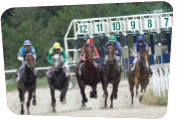 أشخاص وخيول
رياضة سباق الخيل
قديمة
مهارة الفرسان في التحكم بحركة الخيول
1- ما الاسم الذي يطلق على من يجيد هذه الرياضة؟



2- إذا كنت من ممارسي هذه الرياضة أذكر أين أمارسها؟
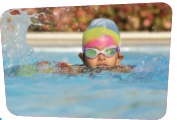 سبَّاح
في النادي
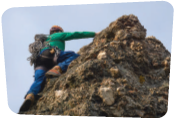 1- ما الرياضة التي يمارسها هذا الرياضي؟


2- أين نمارس هذه الرياضة في بلادنا؟



3- ما شروط ممارسة هذه الرياضة؟
تسلق الجبال
في المرتفعات مثل الطائف /أبها
الالتزام بقواعد الأمن والسلامة
1- ما اسم هذه الرياضة؟


2- هل هي رياضة قديمة أم حديثة؟


3- هل هي رياضة جماعية أم فردية؟


4- ما الذي يعجبك فيها؟
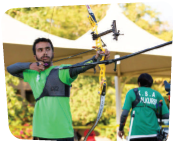 رياضة القوس والسهم
قديمة
جماعية وفردية
الدقة والتركيز
ب- بمشاركة مجموعتي أكتب اسم كل لعبة في المكان المخصص:
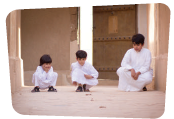 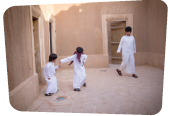 الحجلة
الغميضة
.....................................
.....................................
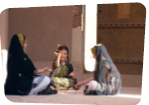 اللقفة
.....................................
9- أقرأ الفقرة الآتية، ثم أجيب شفهيًا عن الأسئلة بعدها:
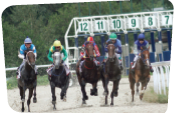 نحب الرياضة لأنها تقوي أجسامنا وعضلاتنا، وقد أوصانا بها الاسلام، فقال -صلى الله عليه وسلم:-
(المؤمن القوي خير وأحب إلى الله من المؤمن الضعيف وفي كل خير)
والرياضة كما نجدها في التمرينات الرياضية، نجدها في الرمي والسباحة وركوب الخيل وغيرها.
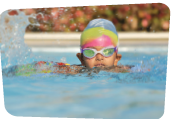 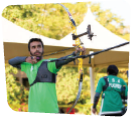 أ - لماذا أحب الرياضة؟
لأنها تقوِّي الجسم والعقل  وتحافظ علي الصحة
ب- أذكر أنواع الألعاب الرياضية التي حثَّ الإسلام عليها.
ركوب الخيل، تسلق الجبال، السباحة، الرماية
جـ - لماذا يحب الله المؤمن القوي؟
لأنه يكون قادرًا على الدفاع عن دينه ونفسه وعرضه
د- هناك رياضة للبدن، فهل هناك رياضة للعقل؟ أمثِّل لها.
التأمل والتفكير والمسائل الحسابية
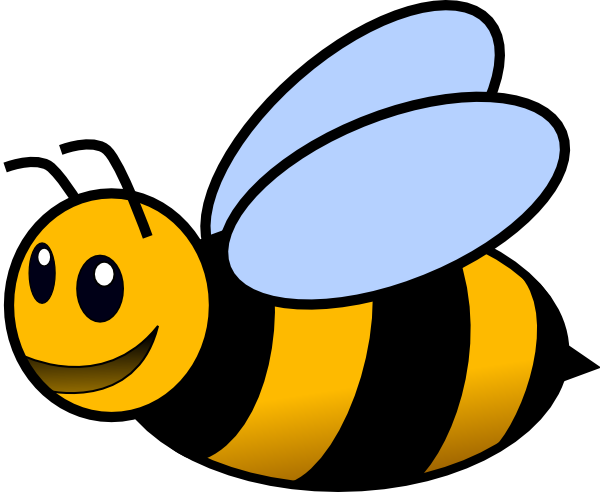 أحفظ الحديث النبوي، وأستفيد منه في تعبيري
10- أميز بين فوائد الرياضة وآدابها بوضع علامة () أمام كل عبارة في الجدول الآتي:





10- أميز بين فوائد الرياضة وآدابها بوضع علامة () أمام كل عبارة في الجدول الآتي:





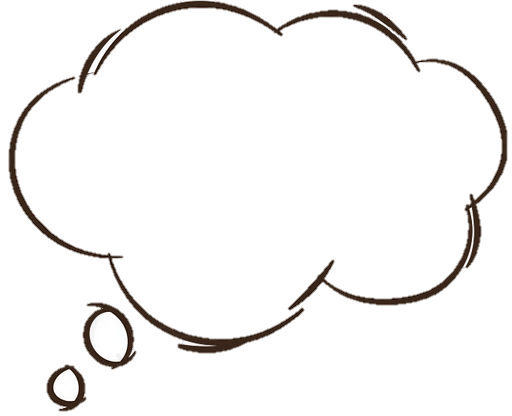 تفكير ناقد 
11-أيهما أفضل: الألعاب الحركية أم الألعاب الإلكترونية؟ وما أبرز الإيجابيات والسلبيات للألعاب الإلكترونية؟
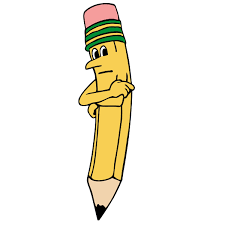 12- أقامت إحدى المدارس مسابقة عدو بين تلاميذها، وبعد بدء السباق بمدة يسيرة، سقط أحد المتسابقين، فتوقف أحمد عن السباق، وانصرف لإسعاف المصاب، أما البقية فمضوا في عدوهم وفي نهاية السباق شكر المسؤولون أحمد، لحسن فعله وقدَّموا له الجائزة الأولى، فهتف له الجميع مهنئين.
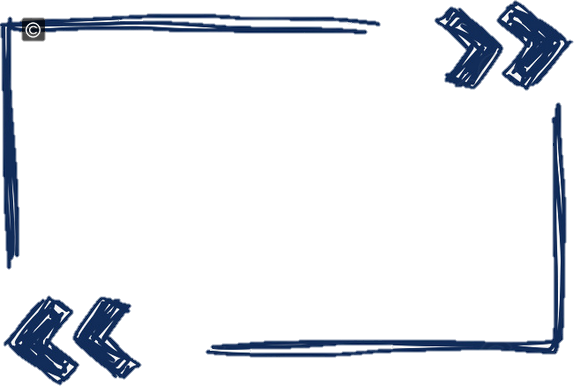 أ-أقرأ الموقف السابق وأجيب عن الأسئلة الآتية:
ما رأيك في تصرف أحمد؟
تصرف يوضح الأخلاق الحميدة والتنافس الشريف
ما رأيك في موقف المسؤولين؟
إيجابي وجميل فالجزاء من جنس العمل
لو كنت مكان المصاب، فماذا ستقول لأحمد حين قدَّم مساعدتك على إكمال السباق؟
أشكره وأكافئه على حسن تصرفه
ب- أضع علامة (√) أمام آداب اللعب التي ظهرت في الموقف السابق:
التقيد بقوانين اللعبة 

عدم التعرض للآخرين بأي أذى لفظي أو جسدي 

احترام قائد اللعبة وقراراته 

التعاون المتبادل مع الأفراد المشاركين في اللعب

ب- أضع علامة (√) أمام آداب اللعب التي ظهرت في الموقف السابق:
الاهتمام والحفاظ على أدوات اللعب 

التحلي بالروح الرياضية وتقبل الخسارة 

تحويل الخسارة إلى مورد لتشجيع الآخرين 

تهنئة الرابح



13- في حياتنا آداب جميل أن نتحلى بها، وواجبات يجب الالتزام بها.
أ- أتأمل الخريطة الآتية، وأكتشف من خلال الأوصاف المذكورة أعظم الواجبات التي ينبغي للمسلم الالتزام بها، وأكتبها داخل الخريطة.
الحد الفاصل بين الإسلام والكفر
عمود الدين
آخر ما وصَّى به النبي
لها مواقيت محددة
الصلاة
أول ما يحاسب عليه العبد
فرضت في السماء
الركن الثاني من أركان الإسلام
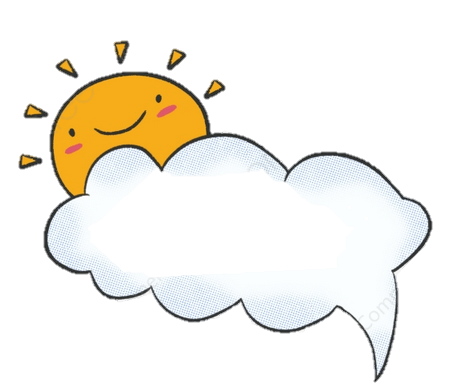 ب - أتعاون مع مجموعتي في كتابة عدد من الإرشادات والنصائح لحث زملائي على أداء الصلاة في وقتها
المحافظة على الطهارة ـ تنظيم أوقات النوم واللعب والدراسة
جـ - الوضوء شرط لصحة الصلاة؛ لذا وجب الحرص على إتمامه، والبعد عن الأخطاء التي قد تبطله أو تنقص من أجره.
أمثِّل لبعض الأخطاء التي قد يقع فيها بعضنا في أثناء الوضوء.



كان رسولنا صلى الله عليه وسلم يستهلك قدراً يسيراً من الماء في الوضوء والغسل، وهو أكمل الخلق وأطهرهم.
ترك التسمية عند ابتداء الوضوء
 الإسراف في الماء عند الوضوء
أتامل الصورتين الآتيتين:
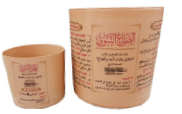 كان النبي صلى الله عليه وسلم يغتسل بالصاع إلى خمسة أمداد ويتوضأ بالمد
أوجه كلمة قصيرة لزملائي في الصف، أبيِّن فيها هدي النبي صلى الله عليه وسلم في الوضوء والقدر اليسير من الماء الذي كان يكفيه، ثم أقارن ذلك بمقدار استهلاكنا اليومي مع توضيح خطورة هذا الوضع.
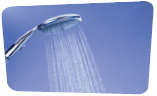 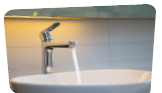 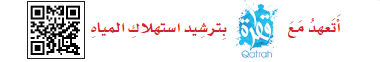 14- قال النبي صلى الله عليه وسلم (من الكبائر شتم الرجل والديه، قالوا: وهل يشتم الرجل والديه؟ قال: نعم، يسب أبا الرجل فيسب أباه، ويسب أمه فيسب أمه) رواه مسلم رقم 90  

أقرأ الحديث الشريف، ثم أجيب عن الأسئلة الآتية:
أ- أكتب الكلمات التي وردت في النص، مسترشداً بما تضمنه الجدول الآتي:
الكبائر
والدان
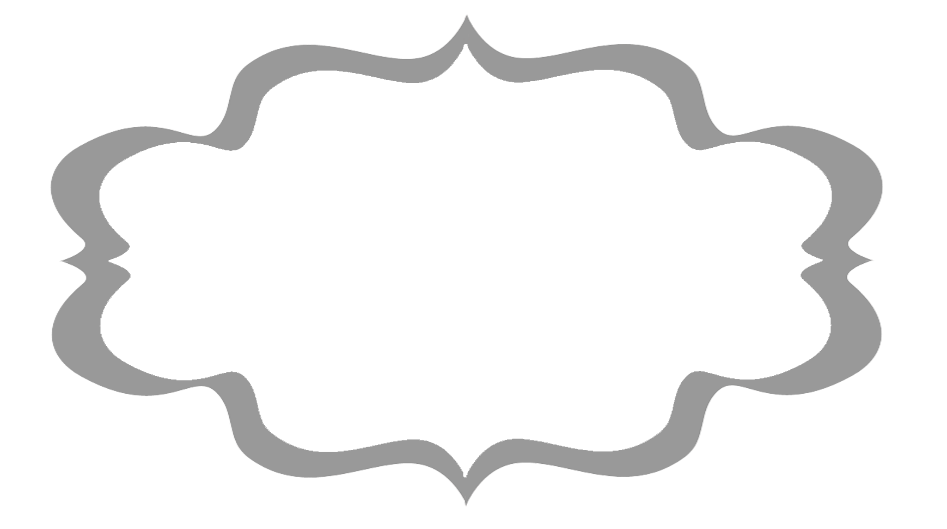 ب – أختار الإجابة الصحيحة مما يأتي:
تكرر ذكر (الرجل) في الحديث:  أربع مرات – ثلاث مرات – مرتين 

ورد في الحديث لفظ (هل) وهي حرف: نداء – تعجب – استفهام 

ورد في الحديث لفظ (نعم) وهي حرف: إنكار – اعتراف - جواب
جـ - ذكر الحديث (الرجل) ولم يذكر (المرأة)، فهل الحكم مقصور على الرجل؟
.............................................................
لا، بل يشمل الرجل والمرأة
د- أستفيد من الحديث الشريف فوائد كثيرة منها:
..............................................................
.............................................................
.............................................................
حرص الرسول صلى الله عليه وسلم على أمته وتعليمهم مايضرهم وما ينفعهم
البر بالوالدين يكون بالأفعال والأقوال
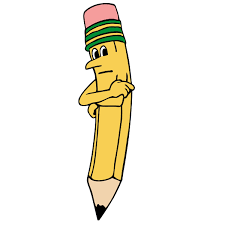 الشتم والسب يكون من كبائر الذنوب
15- قــال النبــي صلى الله عليه وسلم: ( عليكم بالصدق فإن الصدق يهدي إلى البر، وان البر يهد ي إلى الجنة، وما يزال الرجل يصدق، ويتحرى الصدق، حتى يكتب عند الله صديقًا، وإياكم والكذب، فإن الكذب يهدي إلى الفجور، وإن الفجور يهدي إلى النار، ولا يزال الرجل يكذب ويتحرى الكذب حتى يكتب عند الله كذابا) "رواه مسلم: رقم 2607"
أتحدث أمام فصلي عن الصدق وفضائله، والكذب ومفاسده 

 ألاحظ الأحرف الملونة في الحديث السابق، ثم أرسم دائرة حول الأحرف التي ترتكز على السطر ومربعاً حول الأحرف التي تنزل جزء منها تحت السطر.
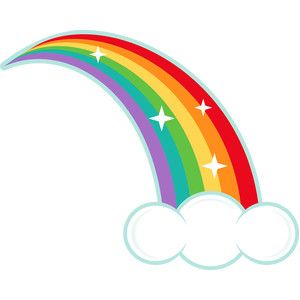 16- تمثِّل الرسومات الآتية مجموعة من الآداب، أصنف العبارات تحتها وفقاً للأدب الذي تنتمي إليه:
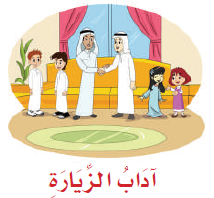 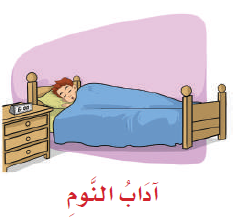 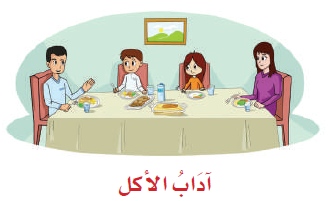 الحذر من إطالة المكث.
 الوضوء قبله.
 اختيار الوقت المناسب.
 عدم ذم الأكل.
 نفض الفراش.
 عدم إطلاق البصر في أنحاء المكان.
آداب الزيارة
آداب النوم
آداب الزيارة
آداب الأكل
آداب النوم
آداب الزيارة
آداب الأكل
الاعتدال في تناول الطعام

 قراءة آية الكرسي وآخر سورة البقرة 

 عدم الاتكاء على أحد جانبي الجسم 

 الشكر على حسن الاستضافة

 عدم استخدام أعواد الأسنان على المائدة
 
 عدم ترك بقايا الطعام في الطبق
آداب النوم
آداب الأكل
آداب الزيارة
آداب الأكل
آداب الأكل
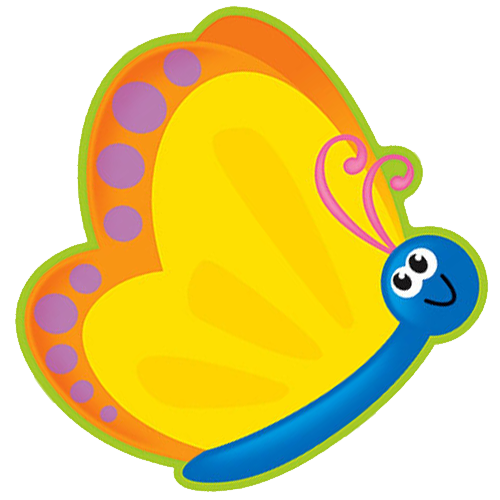 مشروع الوحدة
أنجز مشروعي * (المشاركة في كتابة وثيقة لأفراد الأسرة)
 نختم وحدتنا (آداب وواجبات) بتصميم وثيقة تسهم في ضبط سلوك أفراد الأسرة بعنوان (في بيتنا قانون).
يشارك الأبناء آباءهم في كتابة مجموعة من الآداب والقوانين التي يجب الالتزام بها، والمشاركة في اقتراح عقوبات تربوية في حال مخالفة شيء منها، وطباعة تلك الوثيقة، وتسليم كل فرد من أفراد المنزل نسخة منها. وإليكم مثالاً لتلك الوثيقة، تمكنكم الاستفادة منه:
قراءة القرآن يوميا
الصلاة في أوقاتها
المداومة علي الأذكار
النوم قبل الساعة الحادية عشرة مساء
وثيقة لأفراد الأسرة
حسن التعامل مع الجميع
تجنب الإزعاج
لا يتجاوز استخدام الأجهزة الذكية ساعتين يوميًا
تجنب الضرب والسب
*ملحوظة: ينفذ المشروع مرحلياً في أثناء دراسة الوحدة